Parcours et PEAC au cycle 3
Patricia Marszal IA- IPR d’arts plastiques
Formation inter- degrés mars 2017
L’EAC : encadrée par des textes officiels
2013 : Loi d’orientation et de programmation pour la refondation de l’école de la République : nouveau socle commun de connaissance, de compétences et de culture

Circulaire N°2013-073 du 3 mai 2013 : le parcours d’éducation artistique et culturelle : circulaire interministérielle

Guide pour la mise en œuvre du parcours d’éducation artistique et culturelle (automne 2013)

Arrêté du 1er juillet 2015 : Parcours d’éducation artistique et culturelle : avec en annexe le référentiel du parcours d’éducation artistique et culturelle

Juillet 2016 : Charte pour l’éducation artistique et culturelle : par le Haut Conseil de l’éducation artistique et culturelle
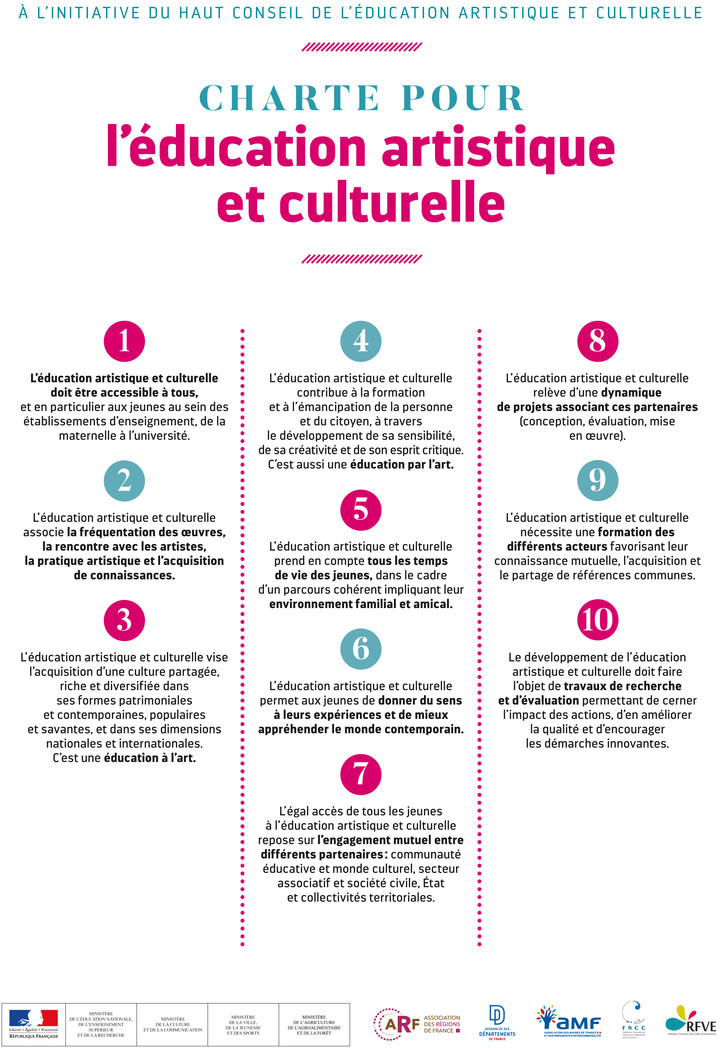 Philippe Zinetti - Sophie Josseaux - Délégation Académique à l'Action Culturelle
Définir l’éducation artistique et culturelle : 3 piliers
Indissociables
Concomitants
Le PEAC implique
EQUIPE
Principes : équilibre, progressivité, complémentarité
Cohérence
> Utiliser des techniques d'expression artistique adaptées à une production  
> Mettre en œuvre un processus de création
>  Appréhender des œuvres et des productions artistiques 
> Identifier la diversité des lieux et des acteurs culturels de son territoire
> Concevoir et réaliser la présentation d’une production
> S’intégrer dans un processus collectif
> Réfléchir sur sa pratique
> Exprimer une  émotion esthétique et un jugement critique
> Comprendre et utiliser un vocabulaire approprié à chaque domaine artistique ou culturel
> Mettre en relation  différents champs de connaissances
> Mobiliser ses savoirs et ses expériences au service de la compréhension des œuvres
> Cultiver sa sensibilité, sa curiosité et son plaisir à rencontrer des œuvres
> Échanger avec un artiste, un créateur
Le PEAC et les compétences
PRATIQUER
(Pratiques)
FREQUENTER
(Rencontres)
S’APPROPRIER
(Connaissances)
Le référentiel du parcours
Outil qui facilite la construction du parcours avec : 
Trois entrées par les 3 piliers de l’EAC


Chaque pilier est défini par des grands objectifs de formation, en lien avec les 5 domaines du socle


Chaque grand objectif se décline par des repères de progression selon les cycles d’apprentissage 
(éléments indicatifs à construire en fonction des projets)
[Speaker Notes: repères précis par cycle d'enseignement, formulés en termes d'actions et activités de l'élève, et la progressivité du travail mené : il s'agit là d'un horizon à viser, de points de repères souples (et non d'exigibles ou d'attendus) adaptés à l'âge et aux capacités des élèves, qui doivent permettre aux acteurs concernés d'élaborer leurs projets.

Ces objectifs peuvent également engager une réflexion en terme de repères de progressivité par cycle d’enseignement. (cf. grille de repères à s’approprier au Bulletin Officiel n°28 du 9 juillet 2015)
Il apparaît donc qu’une approche par grands objectifs prenant appui sur les trois champs d’action
indissociables, permettrait de constituer une mise en réseau cohérente de différentes actions menées au sein
d’un dispositif, d’un enseignement, d’un enseignement de pratique interdisciplinaire, etc.]
Le référent culture
Coordonner la vie culturelle de l'établissement 
Accompagner la mise en place des projets culturels 
Valoriser les actions d'éducation artistique et culturelle
Folios
4 grandes fonctions pour les utilisateurs :
Stockage et synthèse
Mutualisation, coordination et travail collaboratif
Communication
Ressources : boîte à outils pour les élèves et les équipes éducatives
[Speaker Notes: L’application FOLIOS, permet d’accompagner le parcours individuel de l’élève et de garder en mémoire des
traces, des éléments constituants de ce parcours. L’élève est amené à déposer des éléments sous l’impulsion du
professeur, dans une certaine autonomie mais il est important de noter qu’il ne s’agit pas d’un outil d’évaluation.
L’élève peut également déposer des éléments portant sur des acticités hors temps scolaire.
Stockage et synthèse : continuité des recherches de l’élève durant toute sa scolarité dans le secondaire ; centralisation des outils et des activités ; suivi de la construction du projet de l’élève.
Mutualisation : espaces collectifs de la classe ou du groupe ; pour les membres de l’équipe éducative d’une classe, d’un groupe, …
Communication : actualités, événements  : communication intra établissement
Boite à outil : ressources proposées dans chaque parcours, documents d’informations, séquences pédagogiques, liens et contacts utiles…]
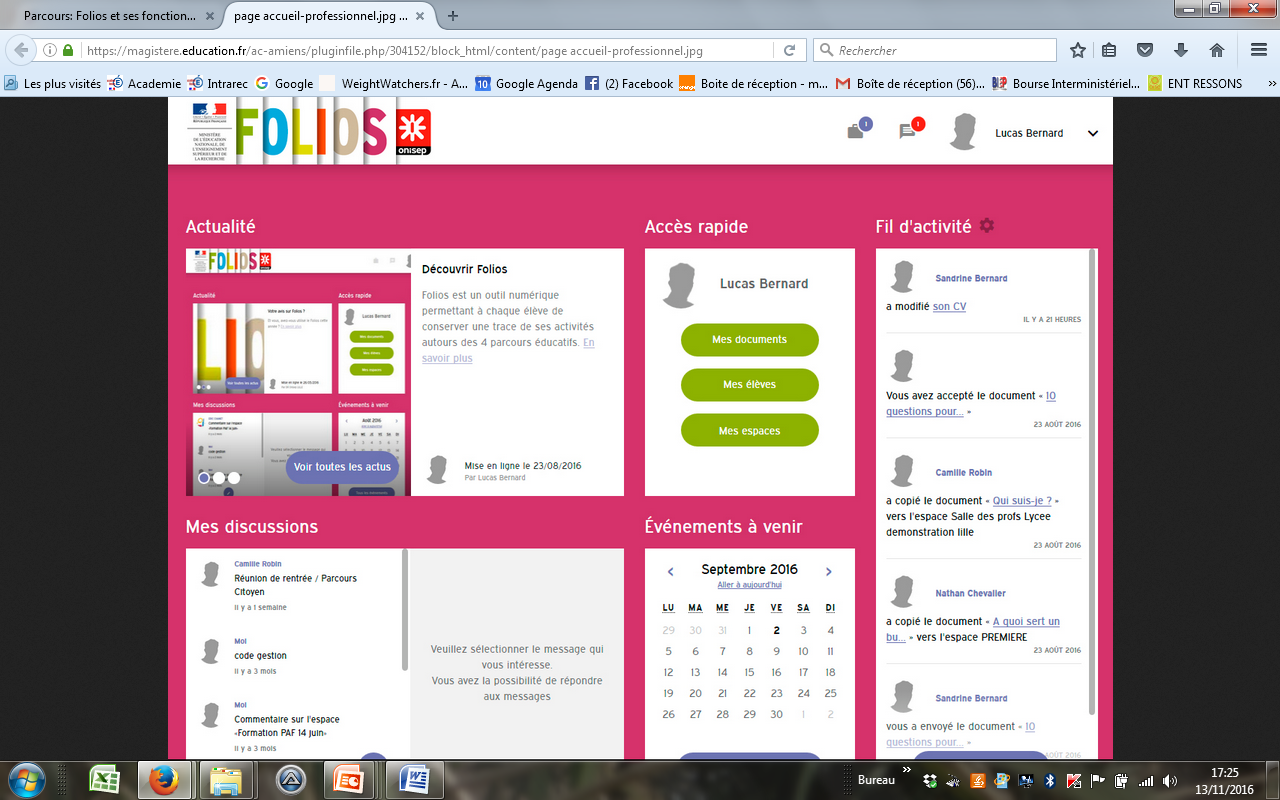 [Speaker Notes: L’application FOLIOS, permet d’accompagner le parcours individuel de l’élève et de garder en mémoire des
traces, des éléments constituants de ce parcours. L’élève est amené à déposer des éléments sous l’impulsion du
professeur, dans une certaine autonomie mais il est important de noter qu’il ne s’agit pas d’un outil d’évaluation.
L’élève peut également déposer des éléments portant sur des acticités hors temps scolaire.
Stockage et synthèse : continuité des recherches de l’élève durant toute sa scolarité dans le secondaire ; centralisation des outils et des activités ; suivi de la construction du projet de l’élève.
Mutualisation : espaces collectifs de la classe ou du groupe ; pour les membres de l’équipe éducative d’une classe, d’un groupe, …
Communication : actualités, événements  : communication intra établissement
Boite à outil : ressources proposées dans chaque parcours, documents d’informations, séquences pédagogiques, liens et contacts utiles…]
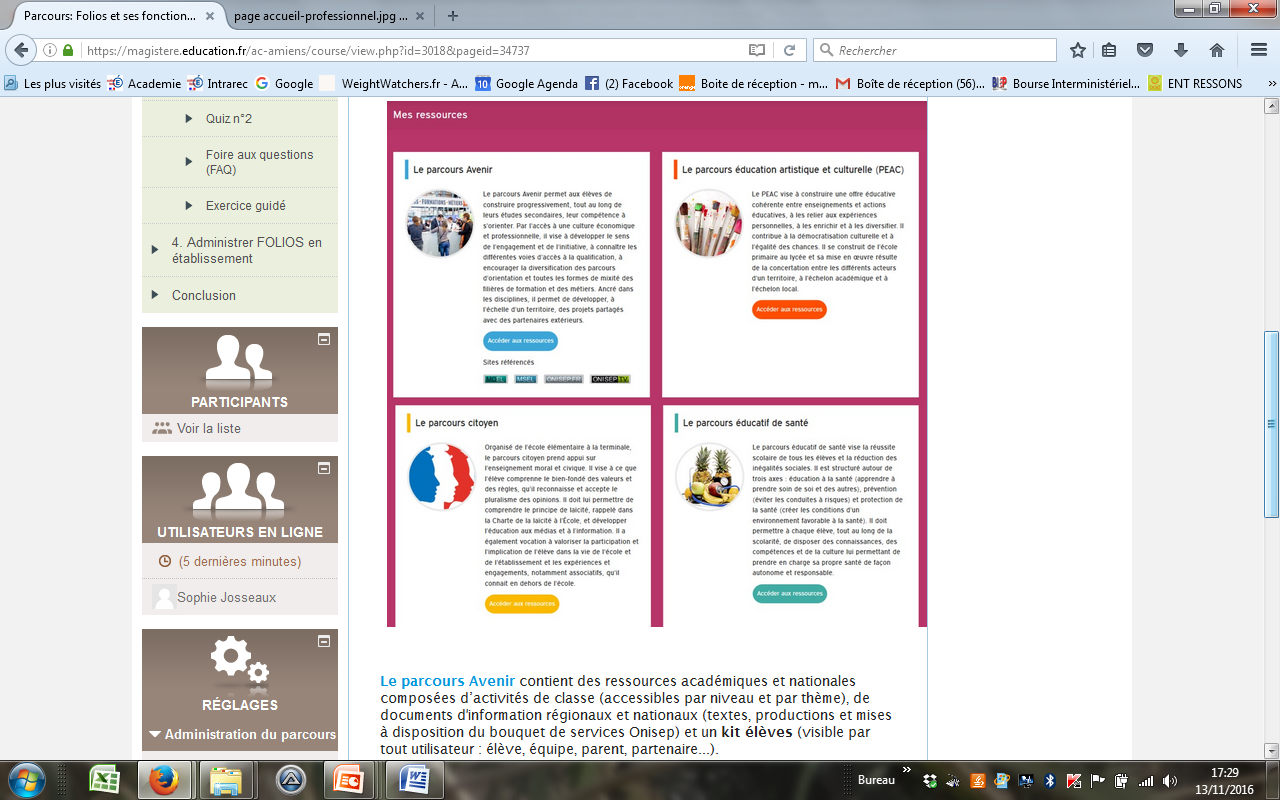 [Speaker Notes: L’application FOLIOS, permet d’accompagner le parcours individuel de l’élève et de garder en mémoire des
traces, des éléments constituants de ce parcours. L’élève est amené à déposer des éléments sous l’impulsion du
professeur, dans une certaine autonomie mais il est important de noter qu’il ne s’agit pas d’un outil d’évaluation.
L’élève peut également déposer des éléments portant sur des acticités hors temps scolaire.
Stockage et synthèse : continuité des recherches de l’élève durant toute sa scolarité dans le secondaire ; centralisation des outils et des activités ; suivi de la construction du projet de l’élève.
Mutualisation : espaces collectifs de la classe ou du groupe ; pour les membres de l’équipe éducative d’une classe, d’un groupe, …
Communication : actualités, événements  : communication intra établissement
Boite à outil : ressources proposées dans chaque parcours, documents d’informations, séquences pédagogiques, liens et contacts utiles…]
Questions pour engager une réflexion sur l’évaluation
L’évaluation doit porter sur la production des élèves mais aussi sur la démarche, le processus.
Quelles sont les compétences que nous souhaitons que les élèves acquièrent dans un PEAC ?
Comment repérer les bénéfices qu’en tirent les élèves, les enseignants, l’établissement ?
Comment mesurer la part que l’élève a pris dans le parcours, la part de choix, d’initiative ?

De quoi équipe-t-on l’élève dans une éducation artistique et culturelle qui s’appuie sur pratiquer, rencontrer, connaître?
Sitographie
Site Eduscol : 
http://eduscol.education.fr/cid74945/le-parcours-d-education-artistique-et-culturelle.html
http://eduscol.education.fr/pid23337/education-artistique-et-culturelle.html
http://www.education.gouv.fr/cid20725/l-education-artistique-et-culturelle.html
Site du ministère de la culture : 
http://www.culturecommunication.gouv.fr/Politiques-ministerielles/Education-artistique-et-culturelle
Portail interministériel
http://www.education.arts.culture.fr/
Réseau Canopé : 
https://www.reseau-canope.fr/fabriquer-un-parcours-artistique-et-culturel/fabriquer-un-parcours-artistique-et-culturel.html
Bibliographie
Marie-Christine BORDEAUX, François DESCHAMPS, Éducation artistique, l’éternel retour ? Une ambition nationale à l’épreuve des territoires, éditions de l’attribut, juillet 2013 
Jean-Marc LAURET, L’art fait-il grandir l’enfant ? Essai sur l’évaluation de l’éducation artistique et culturelle, éditions de l’attribut, 2014
Alain KERLAN, Samia LANGAR, Cet art qui éduque, éditions Fabert, Yakapa.be, juin 2015
Johan IDEMA, Comment visiter un musée et aimer ça, éditions Eyrolles, Juin 2015
Mettre en œuvre le Parcours d’éducation artistique et culturelle en équipe inter-degrés
Des fiches actions pour organiser le travail d’atelier (annexe)
Un tableau synoptique des enseignements et des actions menées au cycle 3 (annexe)
Un tableau pour construire les compétences sur le cycle 3 visées à travers le PEAC (annexe)